introduction
A rectifier is an electrical device that converts alternating current (AC), which periodically reverses direction, to direct current (DC), which is in only one direction, a process known as rectification.
Types of Rectifiers
Half wave Rectifier
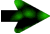 Full wave Rectifier
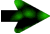 Bridge Rectifier
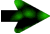 Half wave rectifier
In half wave rectification, either the positive or negative half of the AC wave is passed, while the other half is blocked. 
Because only one half of the input waveform reaches the output, it is very inefficient if used for power transfer.
Half wave rectifier working animation
Half wave rectification
Output dc voltage calculation
The output DC voltage of a half wave rectifier can be calculated with the following two ideal equations
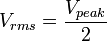 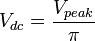 Full wave rectification
For single-phase AC, if the transformer is center-tapped, then two diodes back-to-back (i.e. anodes-to-anode or cathode-to-cathode) can form a full-wave rectifier.
Full wave rectifier using transformer and 2 diodes
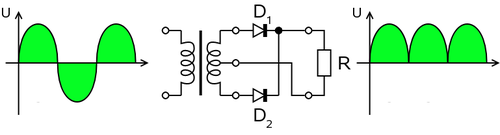 Full wave rectification
In a circuit with a non - center tapped transformer, four diodes are required instead of the one needed for half-wave rectification.
Full wave rectifier working animation
formula
The average and root-mean-square output voltages of an ideal single phase full wave rectifier can be calculated as:
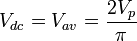 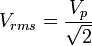 Output voltage of the full wave rectifier Animation
Bridge rectifier
A bridge rectifier makes use of four diodes in a bridge arrangement to achieve full-wave rectification.
Bridge rectifier circuit
Bridge rectifier working animation